切り開きによるオブジェ
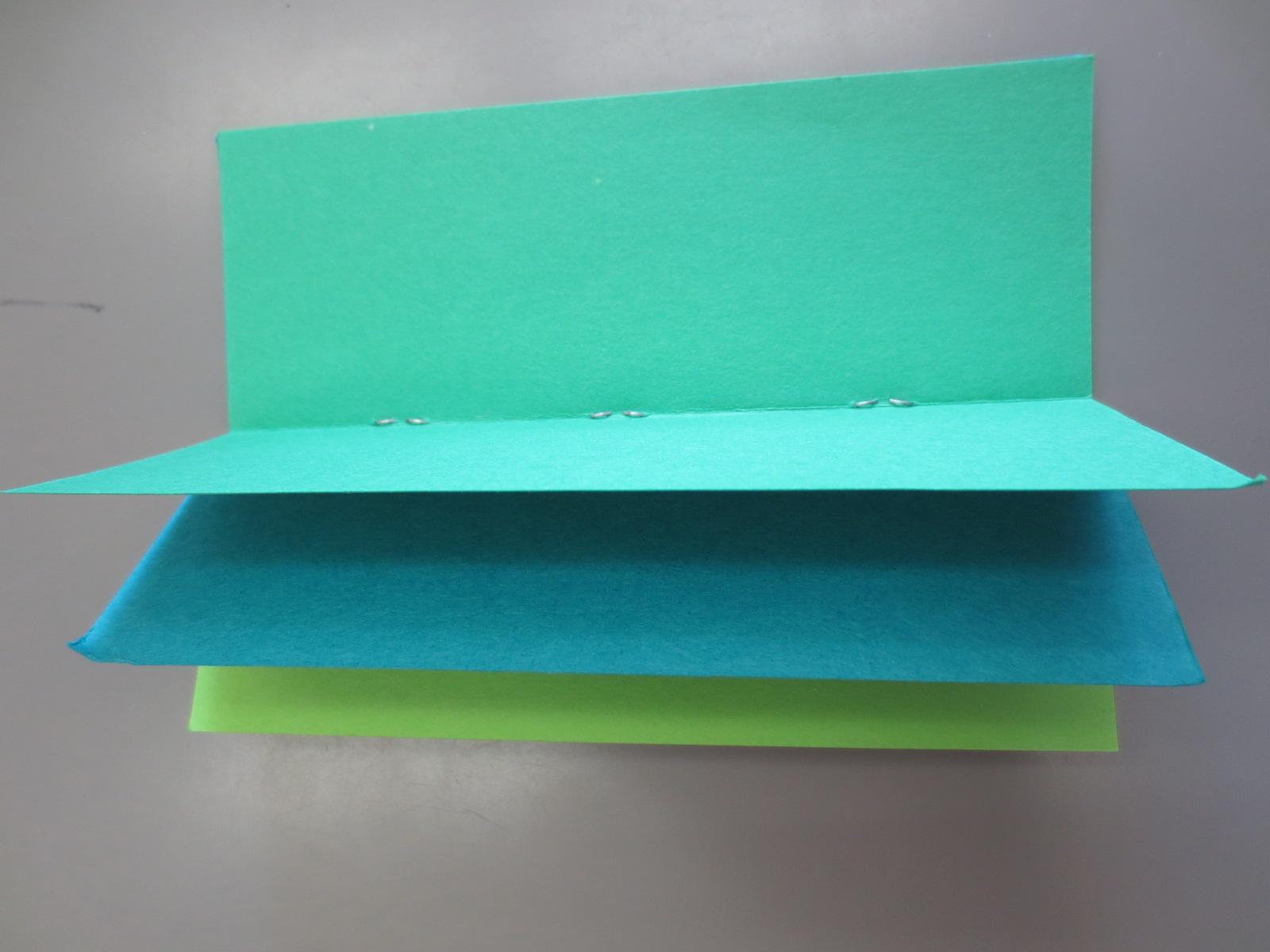 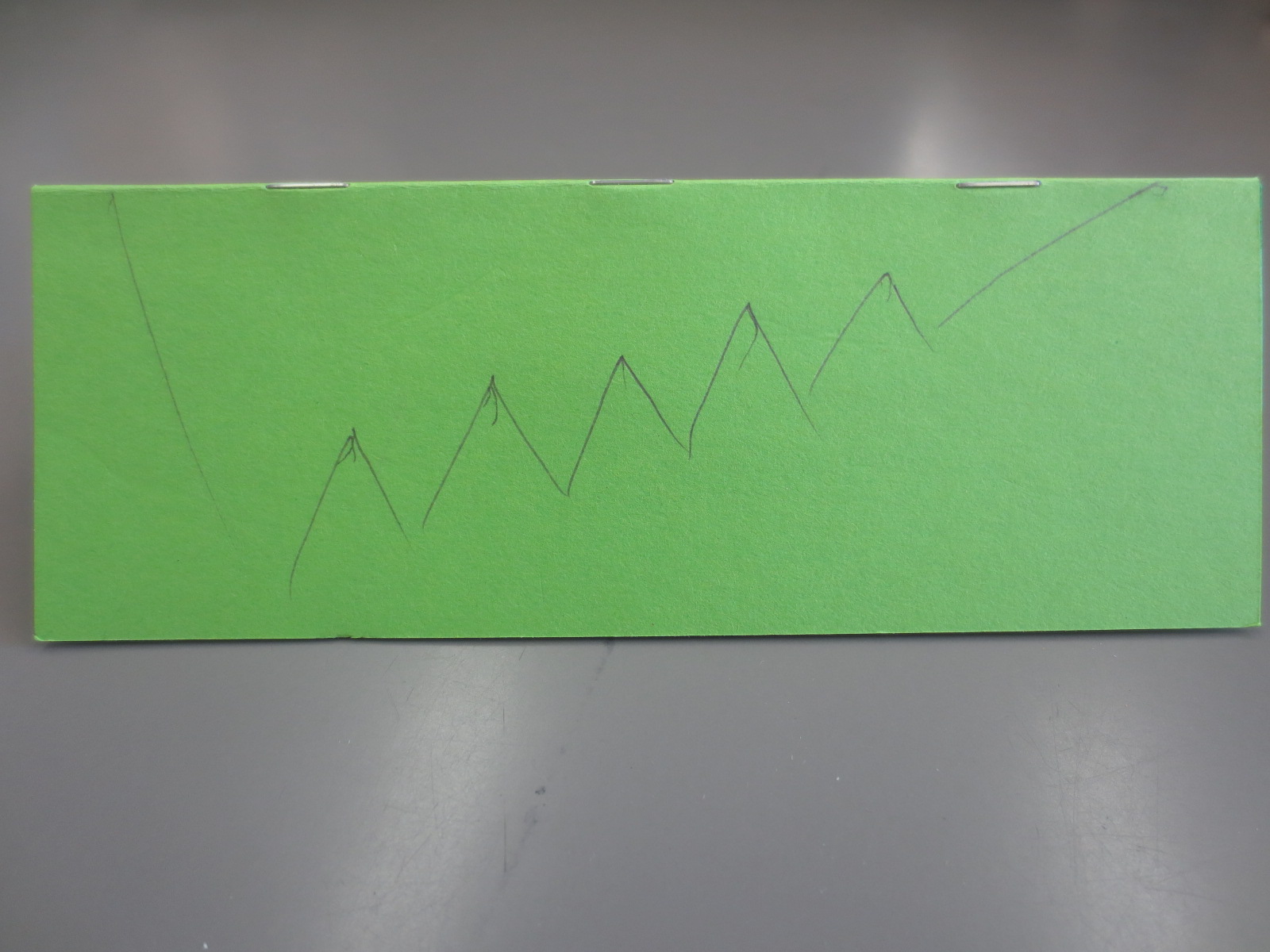 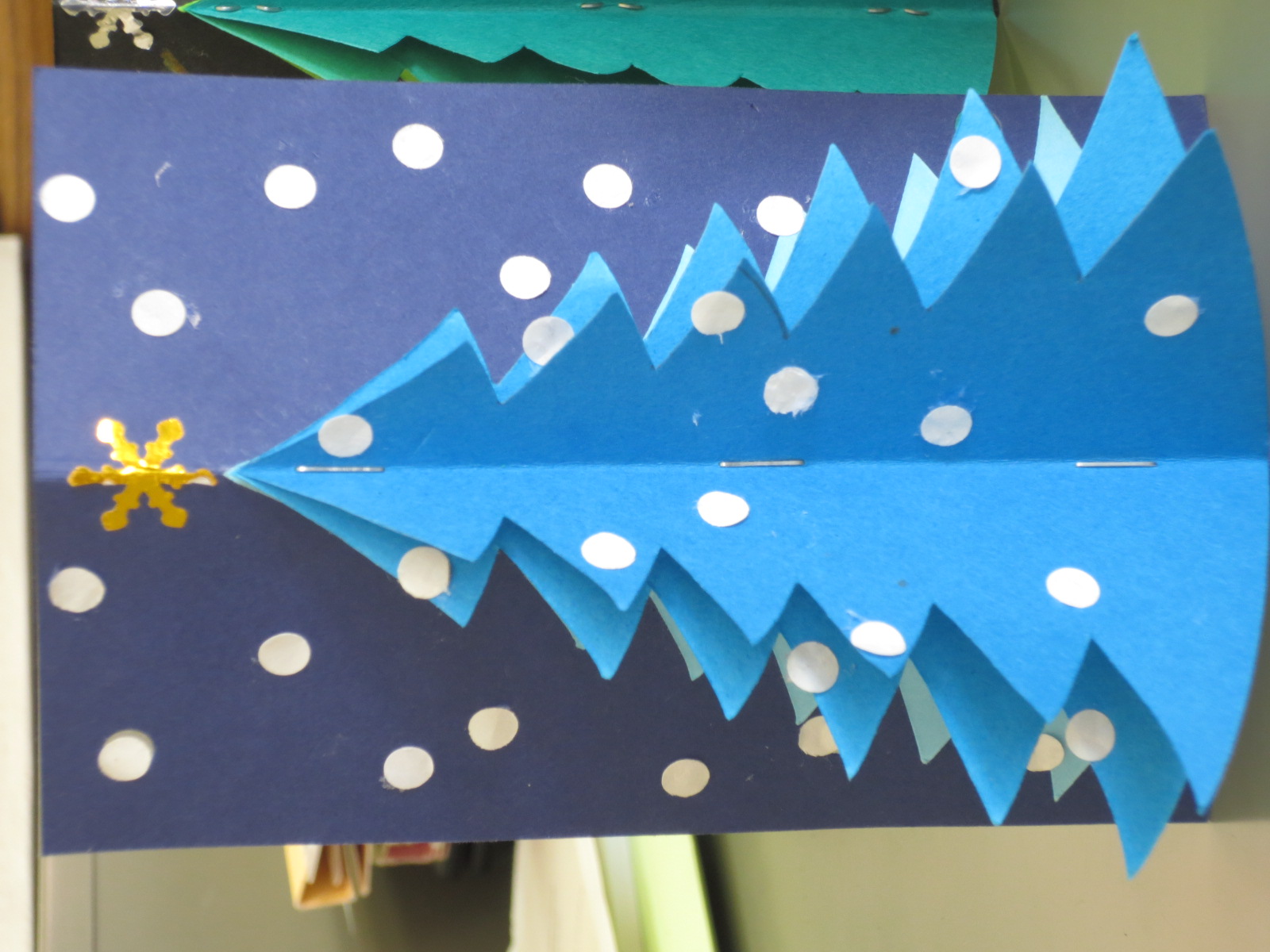 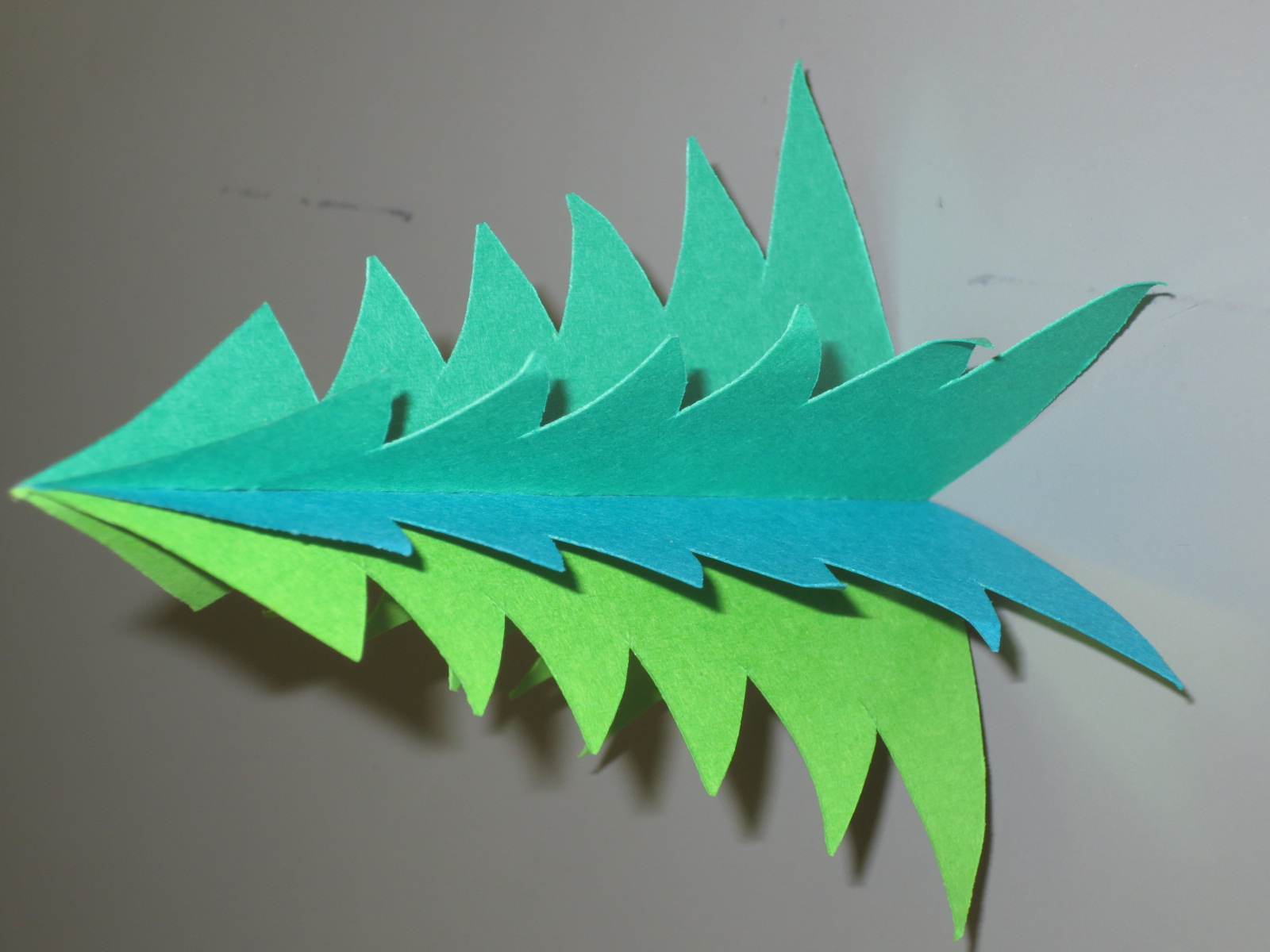 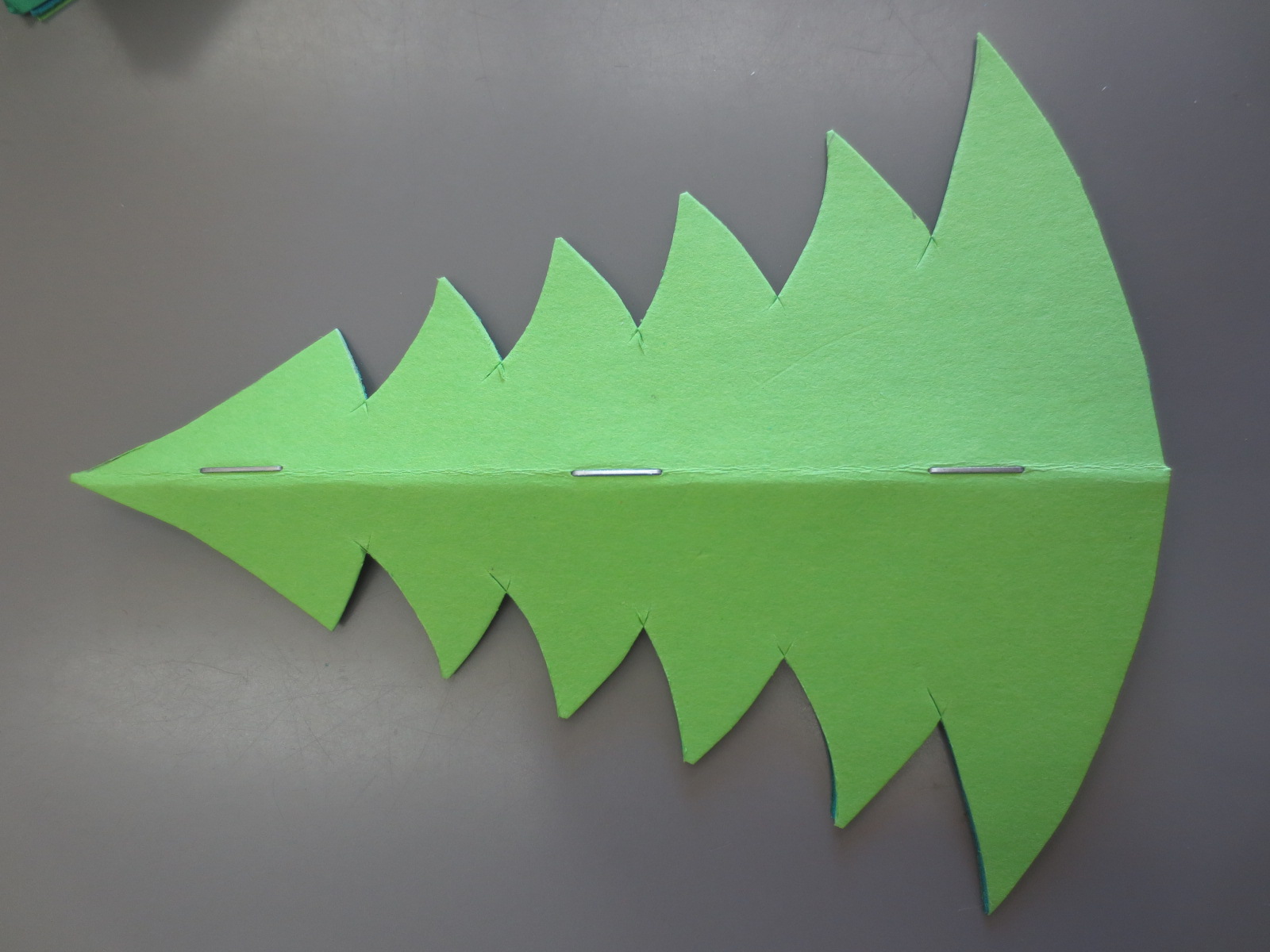 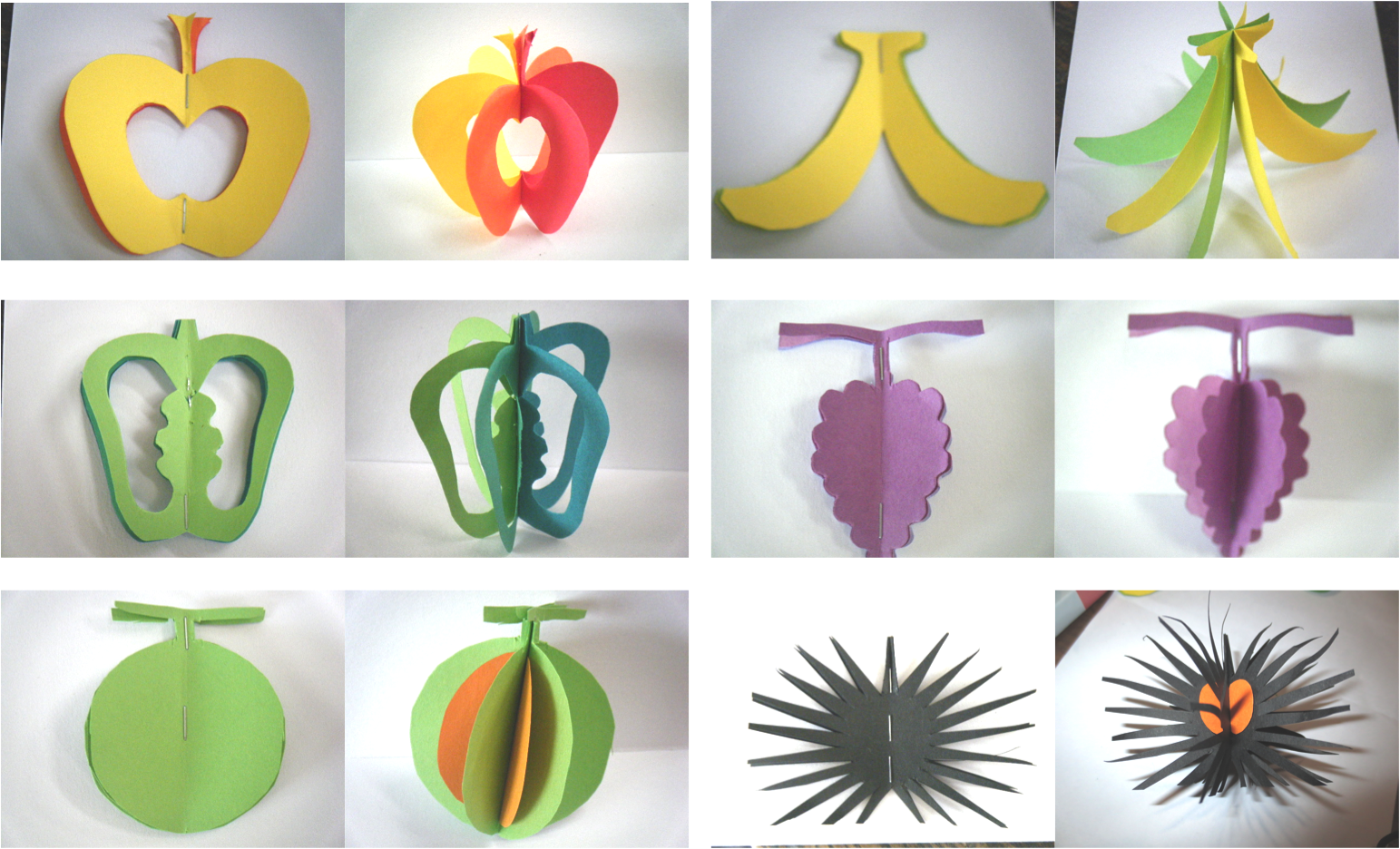 準備物

色画用紙
ホチキス
はさみシャープペンシル消しゴム

カッターナイフ
カテョングマット
スティックのり
ラジオペンチ（貼り抜き用）
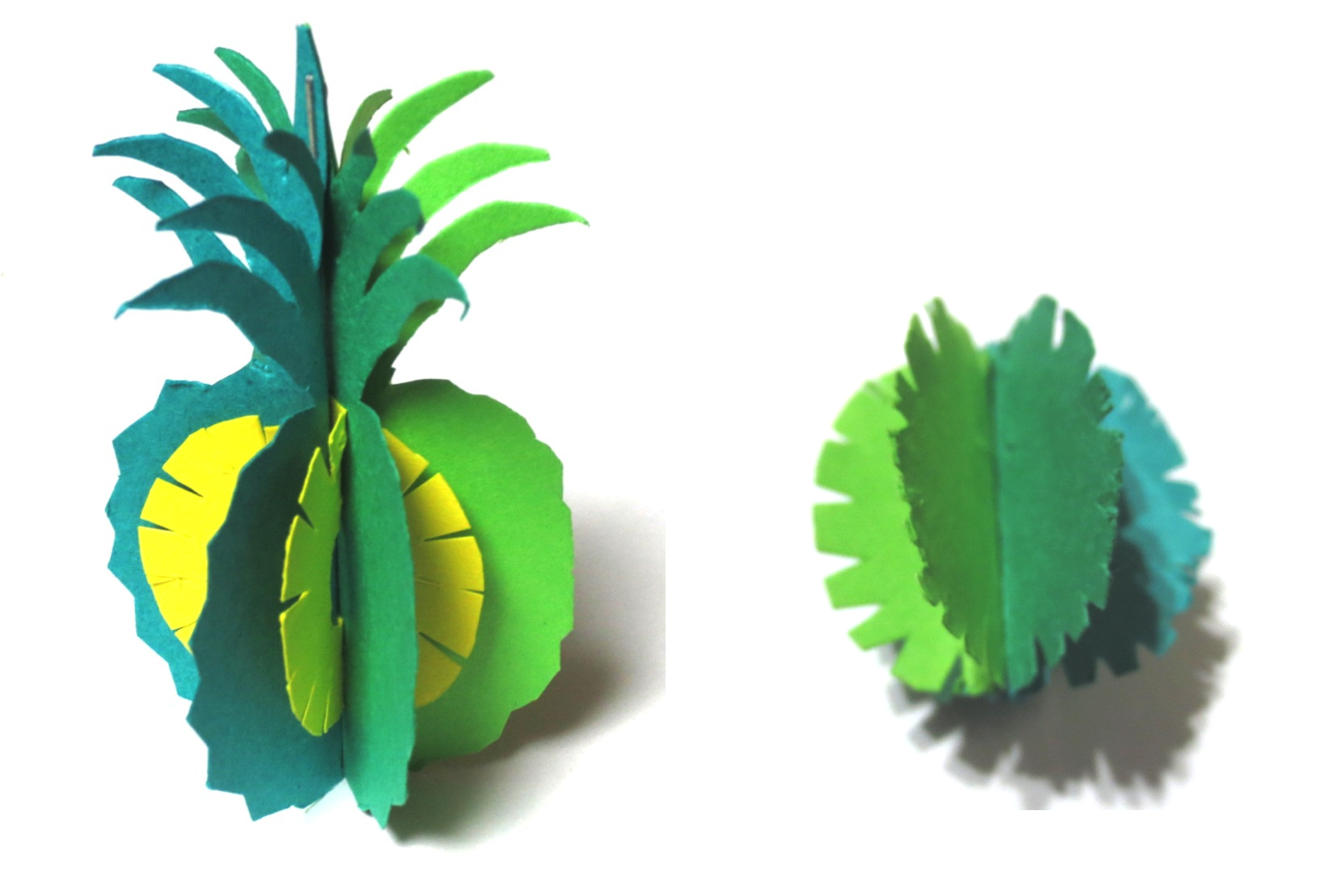 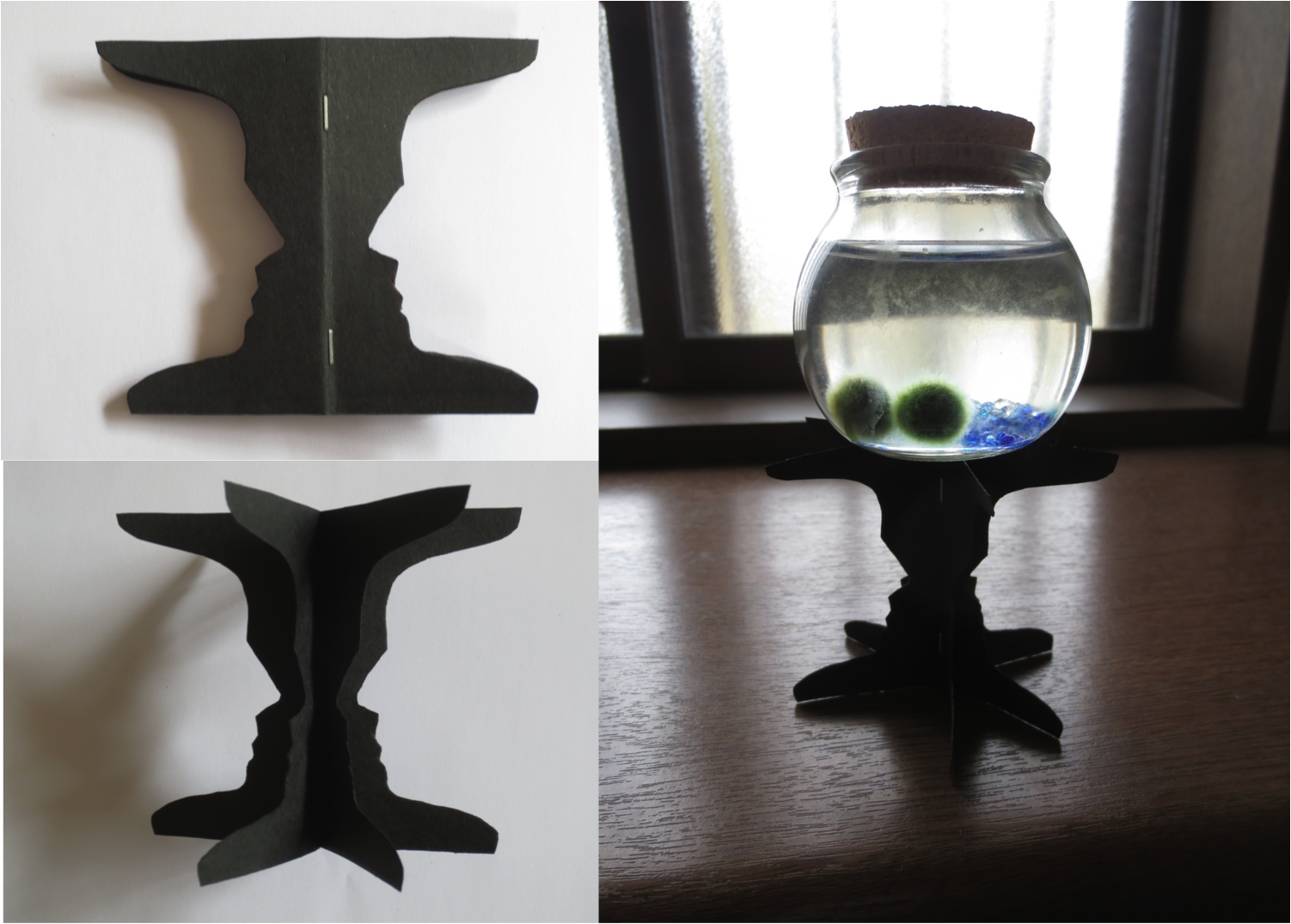 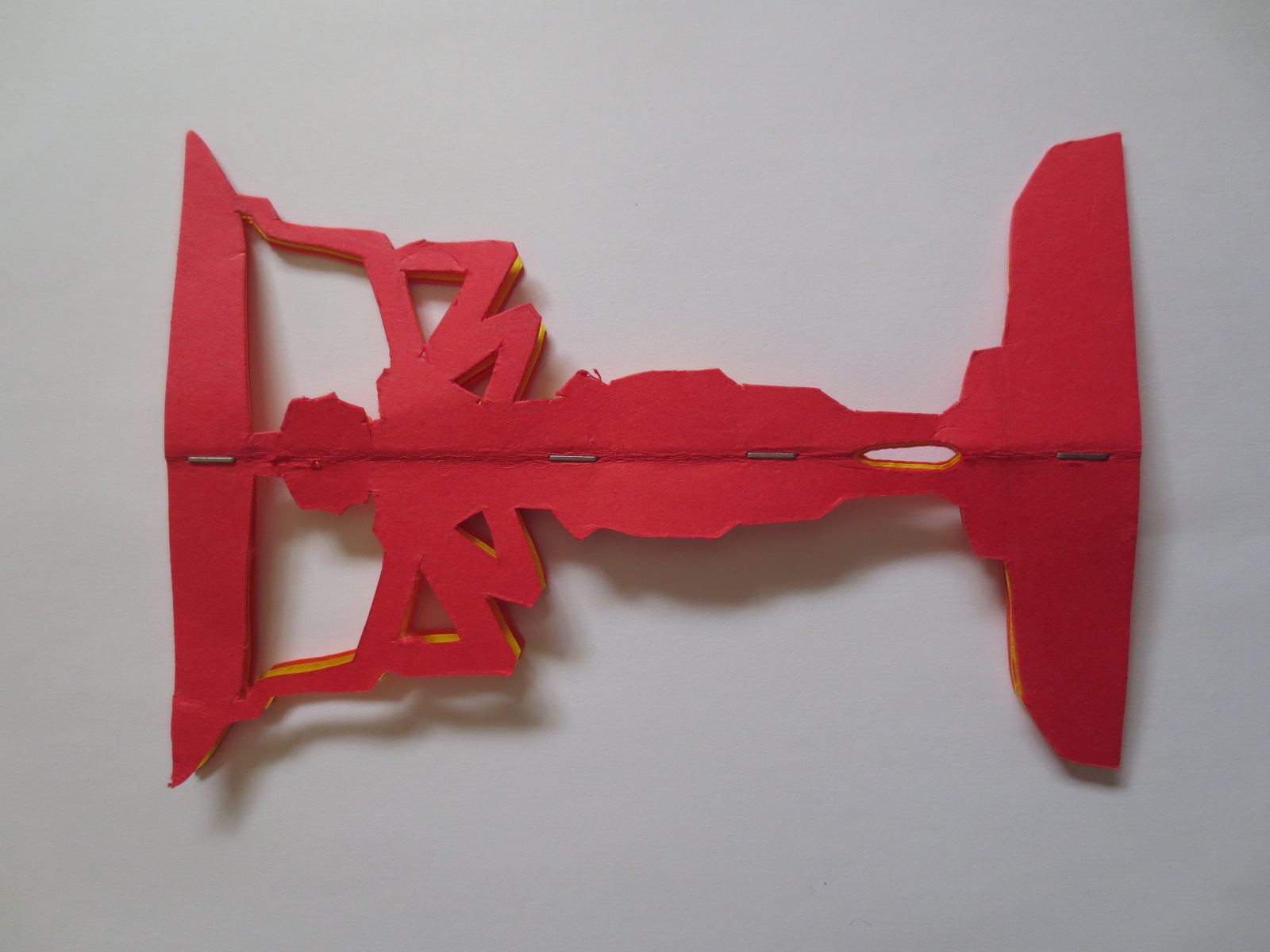 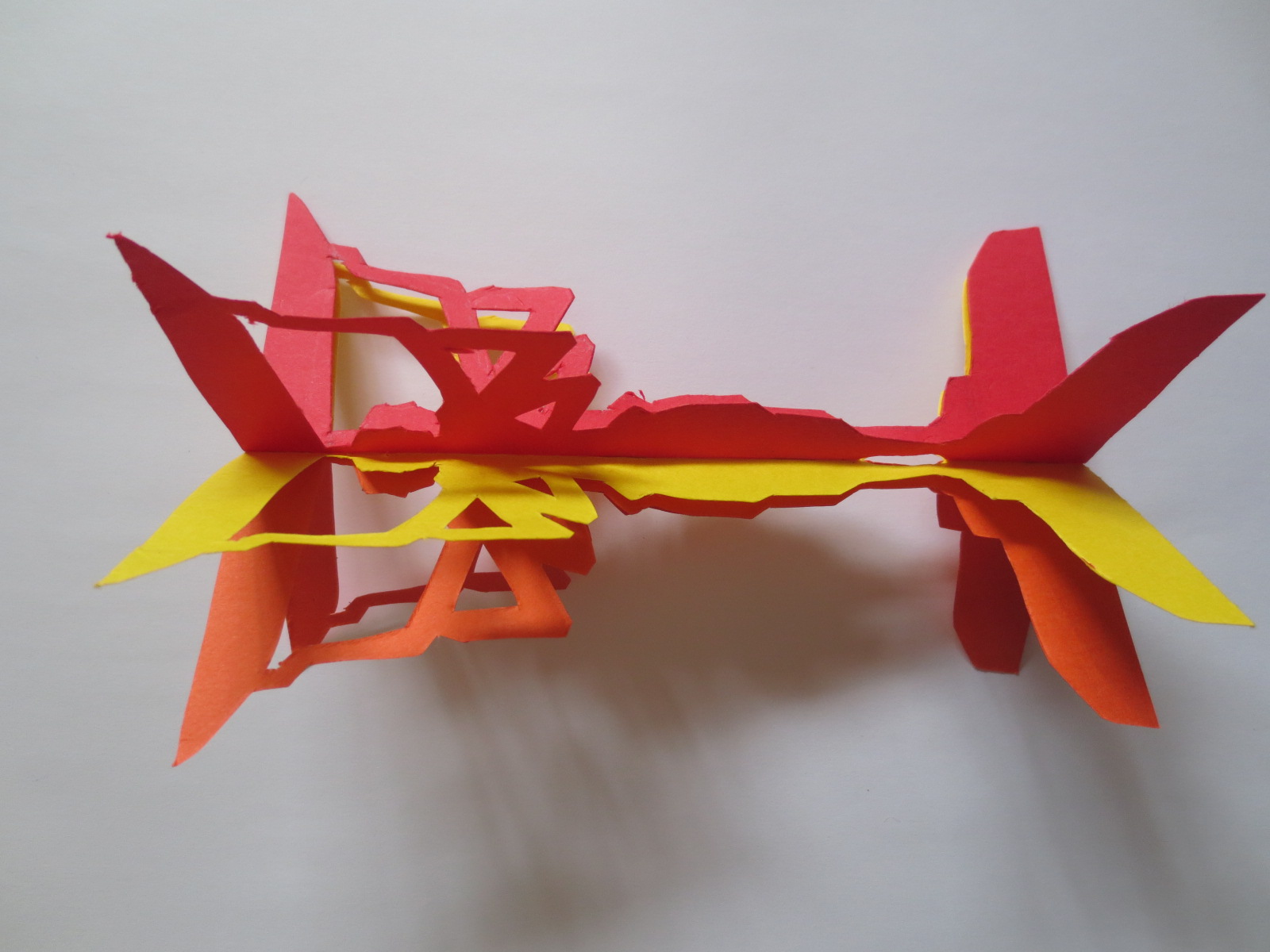 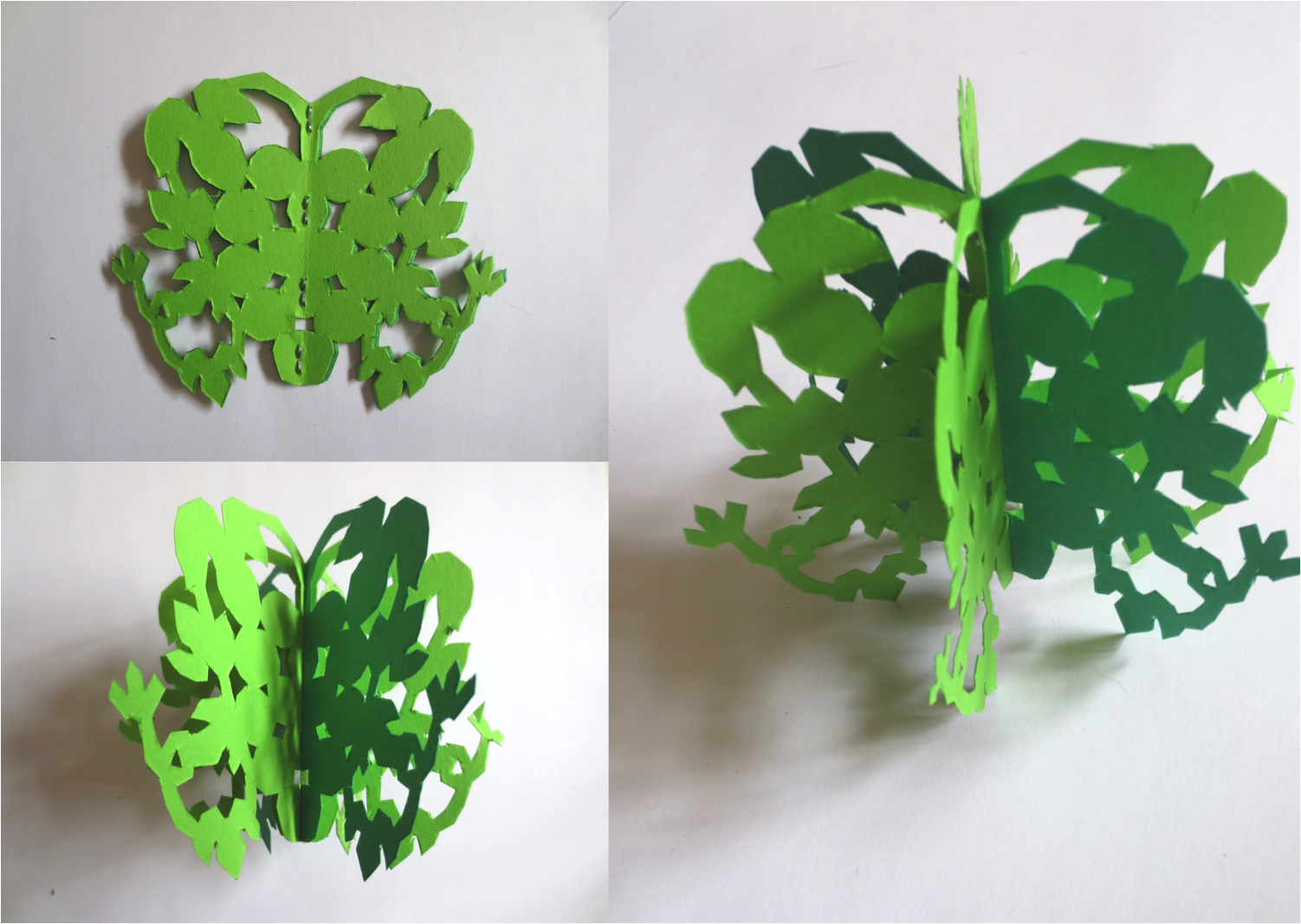